Polarized Dell-Yan at Fermilab MI
Project Briefing
(Mar 6, 2015)
Sivers Function in Polarized Drell-Yan
 fundamental QCD prediction:
Polarized Drell-Yan at Fermilab
 polarized Target (E-1039) and Beam (E-1027) 
 Main Injector Polarization Scheme
 present status & plans
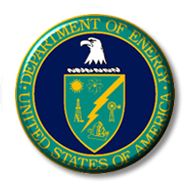 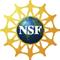 This work is supported by
1
The Sign Change
fundamental prediction of QCD (in non-perturbative regime)
 goes to heart of gauge formulation of field theory

“Smoking gun” prediction of Transverse Momentum PDF formalism

Universality test includes not only the sign-reversal character of the TMDs but also the comparison of the amplitude as well as the shape of the corresponding TMDs

NSAC Milestone HP13 (2015):“Test unique QCD predictions for relations between single-transverse spin phenomena in p-p scattering and those observed in deep-inelastic lepton scattering”
2
Planned Polarized Drell-Yan Experiments
W. Lorenzon (U-Michigan)  2/2015
3
[Speaker Notes: COMPASS scheduled t run from April-Dec 2015, 2018 not confirmed yet]
Polarized Beam Drell-Yan at Fermilab (E-1027)
Extraordinary opportunity at Fermilab (best place for polarized DY) : 
 high luminosity, large x-coverage
 (SeaQuest) spectrometer already setup and running       
 run alongside neutrino program (w/ 10% of beam)
 experimental sensitivity:
2 yrs at 50% eff, Pb = 60%, Iav = 15 nA
luminosity: Lav = 2 x 1035 /cm2/s
measure sign, size & shape of Sivers function
Path to polarized proton beam at Main Injector 
perform detailed design studies
proof that single-snake concept works
applications for JPARC, NICA, ….
community support
Cost estimate to polarize Main Injector:
$6M (M&S, labor), + $4M (project management & contingency)
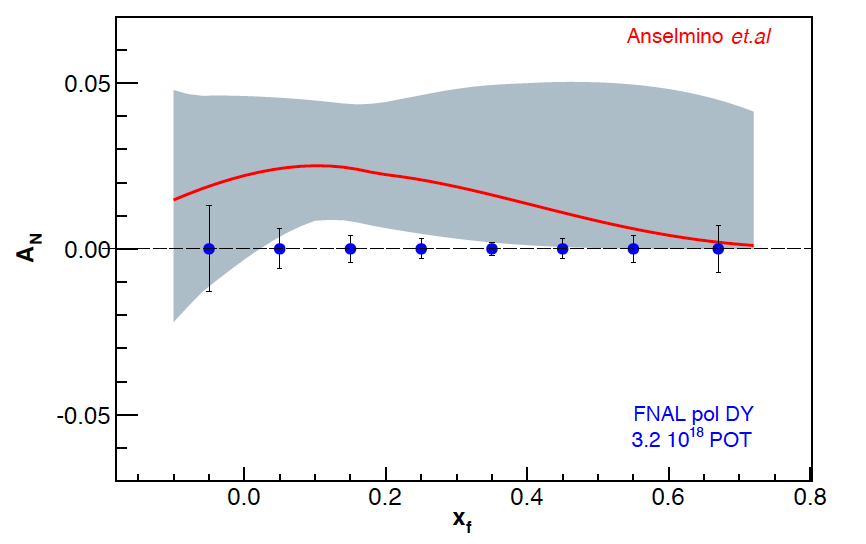 Fermilab
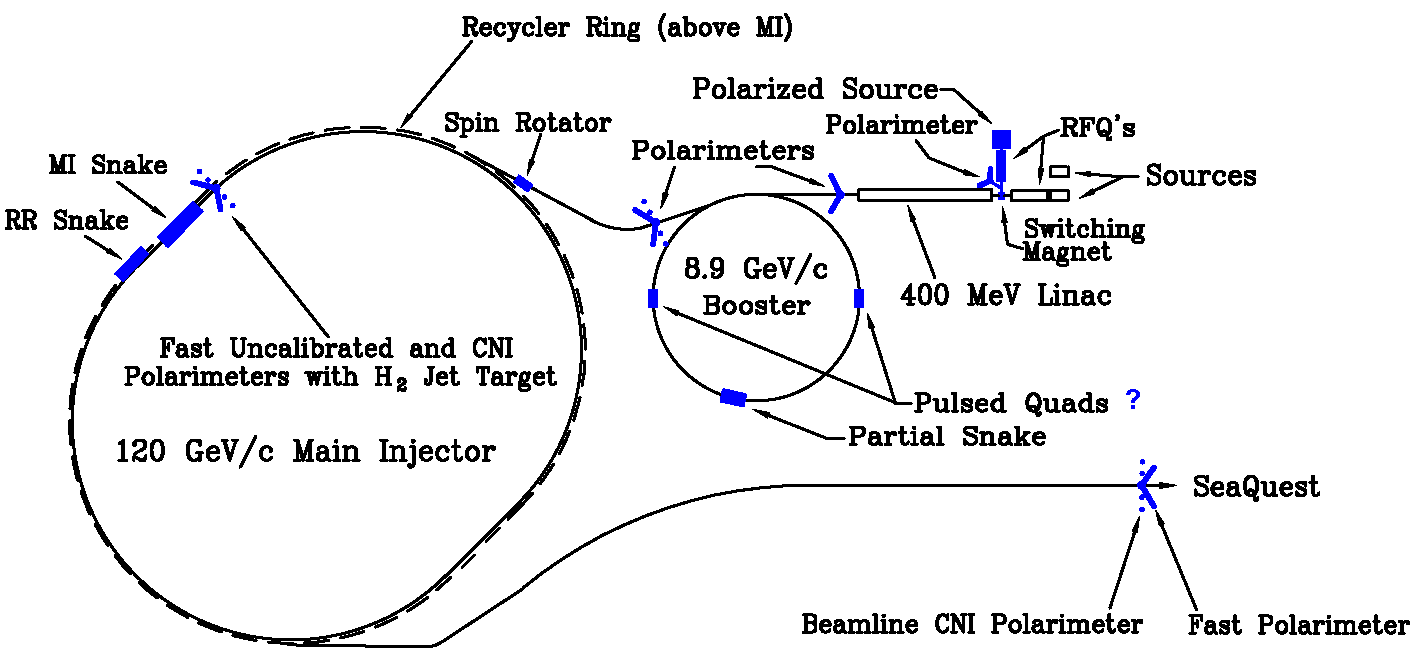 4
A Novel, Compact  Siberian Snake for the Main Injector
Single snake design (5.8m long):
 1 helical dipole + 2 conv. dipoles
 helix:      4T /   4.2 m / 4” ID
 dipoles:  4T / 0.62 m / 4” ID 

 use 4-twist magnets 
 8p rotation of B field

 never done before in a high energy ring
 RHIC uses snake pairs 
 4 single-twist magnets (2p rotation)

 location: MI-30

 max beam excursions:
 8.9 GeV: 17 mm
 120 GeV: 1.3 mm
initial design studies
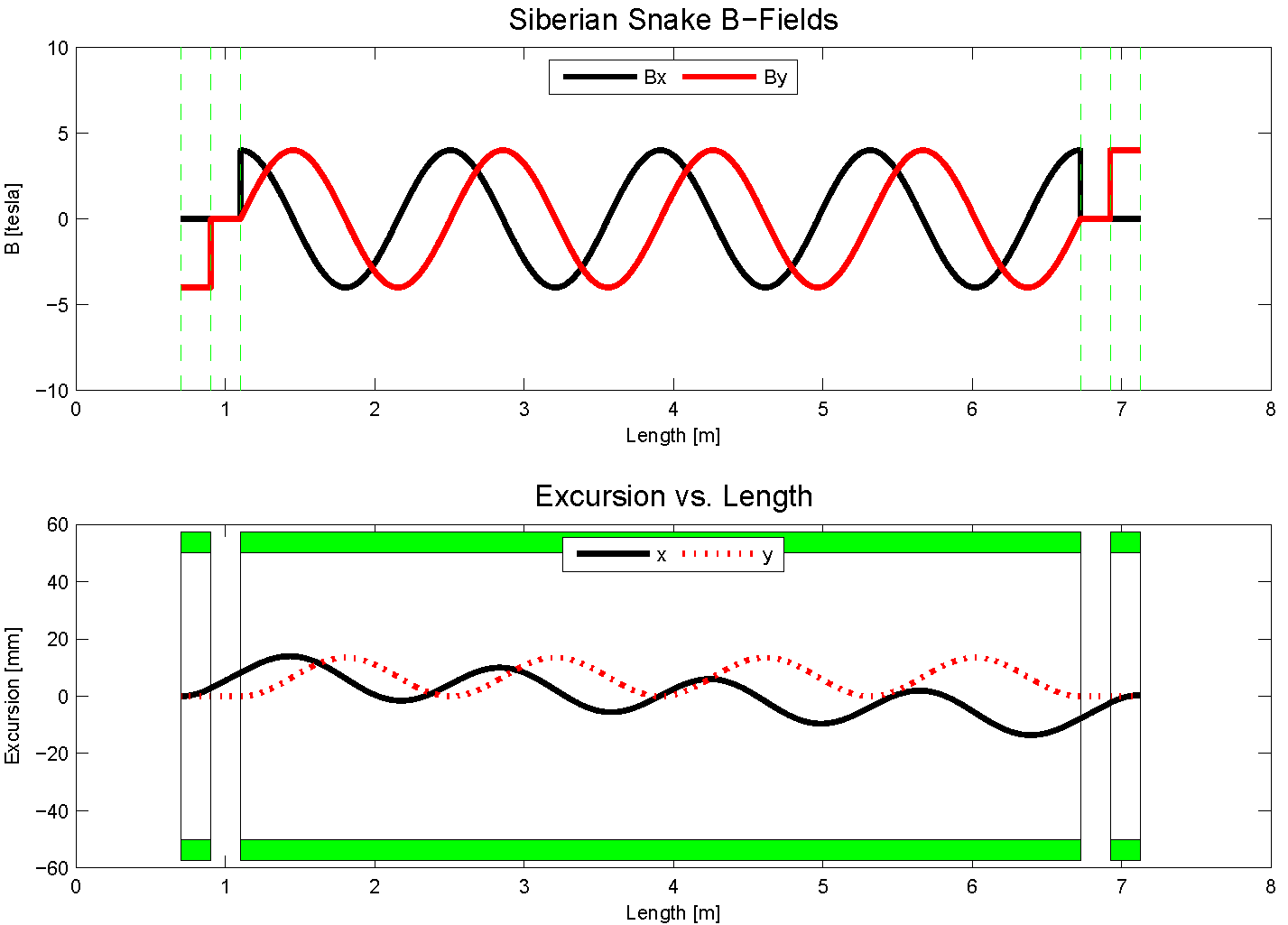 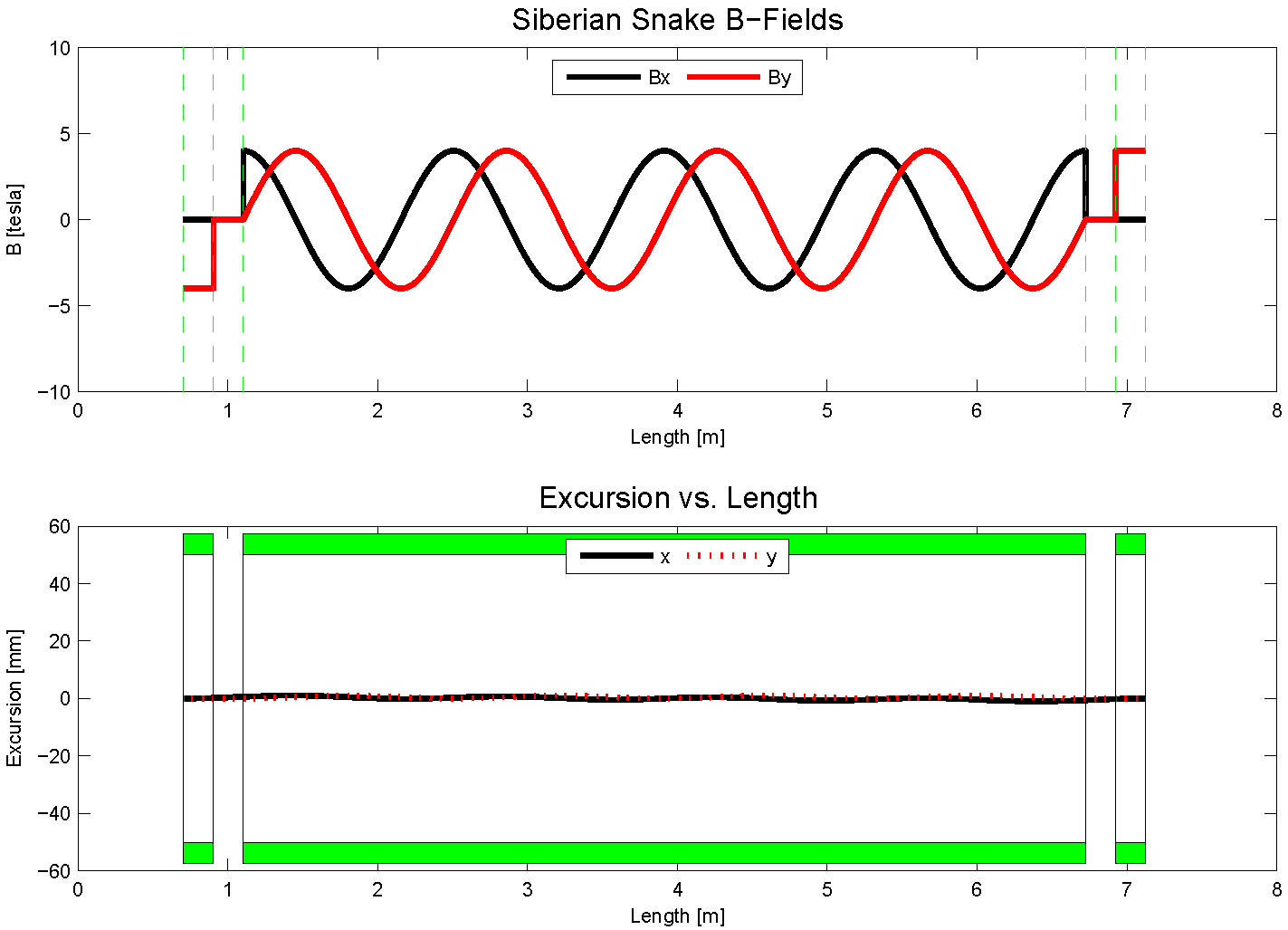 8.9 GeV
120 GeV
beam excursions shrink w/ beam energy
5
The Path to a polarized Main Injector
Stage 1 approval from Fermilab: 14-November-2012
Collaboration with A.S. Belov at INR and Dubna to develop polarized source 
Detailed machine design and costing using 1 snake in MI
Spin@Fermi collaboration provide design
 get latest lattice for NOVA: 
translate “mad8” optics file to spin tracking code (“zgoubi”)
 determine intrinsic resonance strength from depolarization calculations
 do single particle tracking with “zgoubi” 
 set up mechanism for adding errors into the lattice:
orbit errors, quadrupole mis-alignments/rolls, etc.
 perform systematic spin tracking
explore tolerances on beam emittance
explore tolerances on various imperfections:    orbit / snake / etc
Fermilab (AD) does verification & costing
6
Polarized Drell-Yan at Fermilab Main Injector - II
Polarized Beam in Main Injector
use SeaQuest spectrometer
use SeaQuest target 
liquid H2 target can take Iav = ~5 x 1011 p/s (=80 nA)
1 mA at polarized source can deliver about Iav = ~1 x 1012 p/s (=150 nA) for 100% of available beam time (A. Krisch: Spin@Fermi report in (Aug 2011): arXiv:1110.3042 [physics.acc-ph])
26 μs linac pulses, 15 Hz rep rate, 12 turn injection into booster, 6 booster pulses into Recycler Ring, followed by 6 more pulses using slip stacking in MI
1 MI pulse = 1.9 x 1012 p
using three 2-s cycles (1.33-s ramp time, 0.67-s slow extraction) /min (=10% of beam time):→ 2.8 x 1012 p/s (=450 nA) instantaneous beam current , and Iav = ~0.95 x 1011 p/s (=15 nA)
Scenarios:
L = 2.0 x 1035 /cm2/s    (10% of available beam time: Iav = 15 nA)
L = 1 x 1036 /cm2/s       (50% of available beam time: Iav = 75 nA)
x-range: 
xb = 0.35 – 0.85  (valence quarks)                 xt = 0.1 – 0.35 (sea quarks)
7